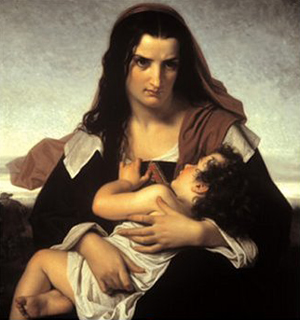 The ScArlet Letter
By Nathaniel Hawthorne
Reading Focus:
Identify how Nathaniel Hawthorne incorporates features of Romanticism in the plot of The Scarlet Letter by analyzing symbolism of characters, setting, and the resolution of conflict.
Evidence:
Reading Checks
Chapter Summaries
Literary Circles & Socratic Seminar Discussion
Progress Checks
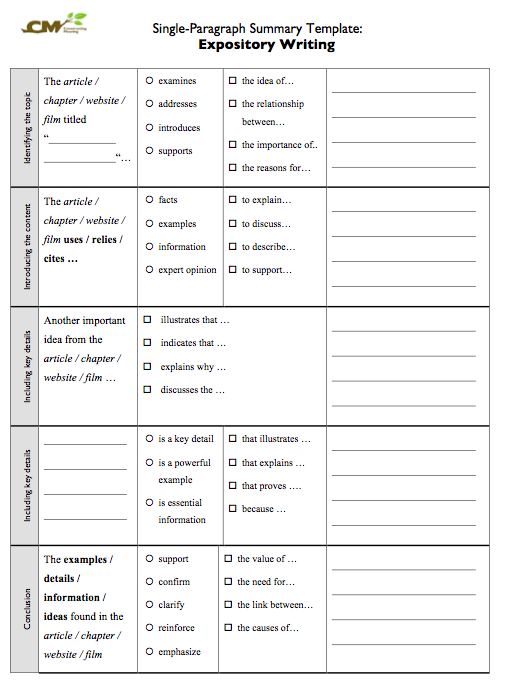 Use Summary Template to identify main idea and key details.
Literary Circles
Small groups of students gather together to discuss a piece of literature in depth. 
The discussion is guided by students' response to what they have read.
 They provide a way for students to engage in critical thinking and reflection as they read, discuss, and respond to books.
Literary Circles
Big Questions
Chapter 1-5: In what ways does Hester Prynne embody the qualities of the ideal Romantic hero?  Compare her to Henry David Thoreau.
Chapter 6-10: How does the town view Pearl? Why?
Chapter 11-16: Compare how the Scarlet Letter worn by Hester Prynne has affected the subordinate characters in these chapters.
Chapter 21-24: If The Scarlet Letter is indeed an allegory a story that represents abstract ideas and principles to preach a moral, what lesson is to be learned from the outcome of events?
Socratic Seminar #1
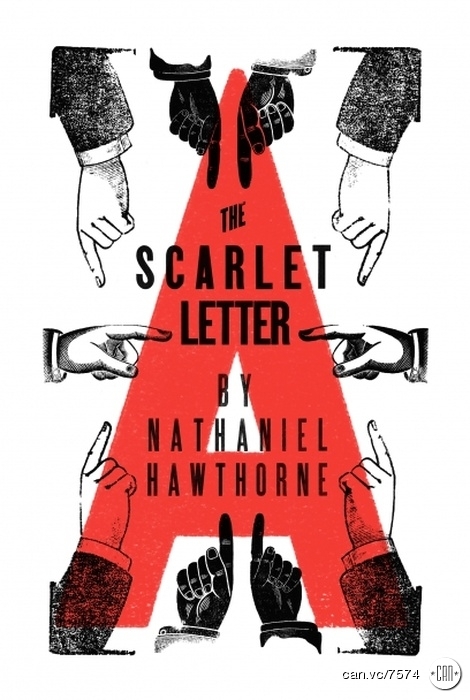 OBJECTIVES:
Scholars will explore ROMANTIC IDEALS AND AESTHETIC FEATURES with a focus on the relationship of the INDIVIDUAL and SOCIETY as they are exhibited in Collection 3 texts.
 Additionally, students will evaluate the influence of these texts’ ideas on contemporary American culture and society.  

ESSENTIAL QUESTIONS:
What are the ROMANTICS’ views on the proper relationship between society and the individual?
How does Hawthorne reveal ROMANCTIC IDEALS in his novel, The Scarlet Letter? 
Chapter 1-5: In what ways does Hester Prynne embody the qualities of the ideal Romantic hero?  Compare her to Henry David Thoreau.
Socratic Seminar #2
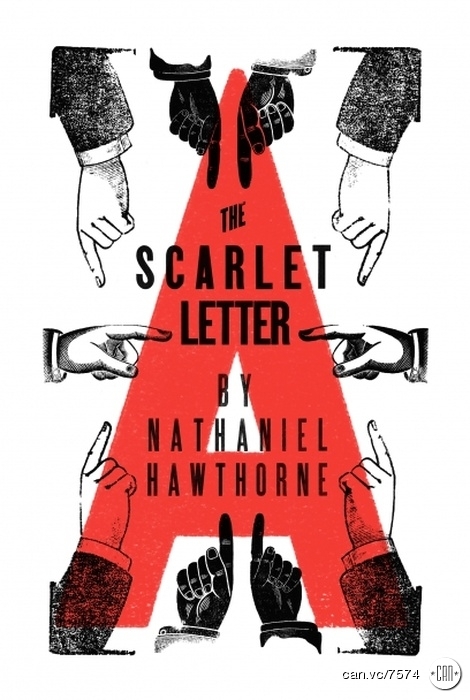 OBJECTIVES:
Scholars will explore ROMANTIC IDEALS AND AESTHETIC FEATURES with a focus on the relationship of the INDIVIDUAL and SOCIETY as they are exhibited in Collection 3 texts.
 Additionally, students will evaluate the influence of these texts’ ideas on contemporary American culture and society.  

ESSENTIAL QUESTIONS:
What are the ROMANTICS’ views on the proper relationship between society and the individual?
How does Hawthorne reveal ROMANCTIC IDEALS in his novel, The Scarlet Letter? 
Chapter 11-16: Compare how the Scarlet Letter worn by Hester Prynne has affected the subordinate characters in these chapters.
Socratic Seminar #3
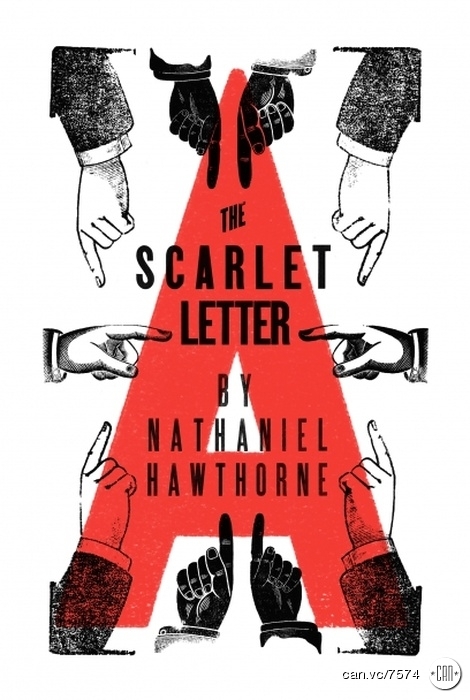 OBJECTIVES:
Scholars will explore ROMANTIC IDEALS AND AESTHETIC FEATURES with a focus on the relationship of the INDIVIDUAL and SOCIETY as they are exhibited in Collection 3 texts.
 Additionally, students will evaluate the influence of these texts’ ideas on contemporary American culture and society.  

ESSENTIAL QUESTIONS:
What are the ROMANTICS’ views on the proper relationship between society and the individual?
How does Hawthorne reveal ROMANCTIC IDEALS in his novel, The Scarlet Letter? 
Chapter 21-24: If The Scarlet Letter is indeed an allegory a story that represents abstract ideas and principles to preach a moral, what lesson is to be learned from its symbolic characters and the outcome of events?
Final Thoughts: Discussion Evaluation
SCORE
I liked when _______ said __________ because _______________.
An interesting idea _______________
Something I learned from the discussion ______________________.
ROOM FOR IMPROVEMENT
I still don’t understand _____________.
IN THE NEXT SOCRATIC SEMINAR…